2015 
Direct Primary Care (DPC)
Defining Characteristics
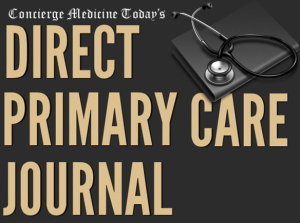 Low Monthly Fee
No Insurance Participation
Customer/Target Audience
Employer Partnerships
Direct Primary Care (DPC) practices are distinguished from other retainer-based care 
models, such as concierge care, by lower retainer fees (82% cost less than $99/month)
which cover at least a portion of primary care services provided in the DPC practice.  No 
insurance plan is involved, although patients may have separate insurance coverage for 
more costly medical services. Patients typically prefer to pay monthly vs. quarterly or 
Annually.  DPC patients typically come from the Generation X and Millennial population 
and earn a combined annual income of less than $100K.

DPC is primary and preventive care, urgent care, chronic disease management and wellness 
support through a monthly care fee patients (or an employer) pay to cover the specific
primary care preventive care services.  A DPC health care provider charges a patient a set
monthly fee for all primary care services provided in the office, regardless of the number 
of visits.  Because the insurance “middle man” is removed from the equation, all the 
overhead associated with claims, coding, claim refiling, write-offs, billing staff, and claims-
centric EMR systems disappears.
Source: The Direct Primary Care Journal     (C) 2015 All Rights Reserved.